Beyond Living Memory: KS1 Knowledge Mat
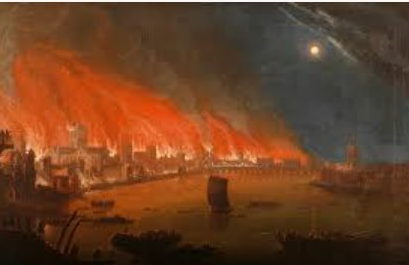 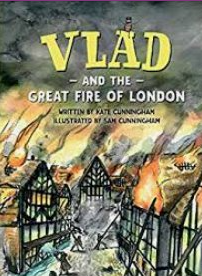 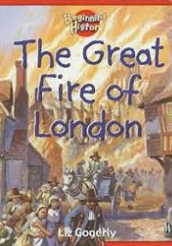 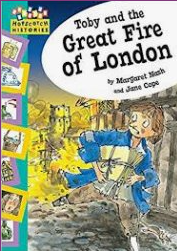 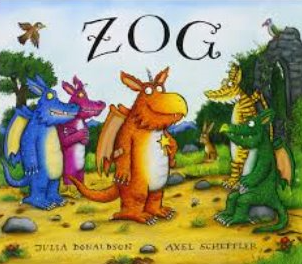 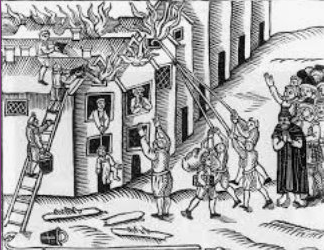 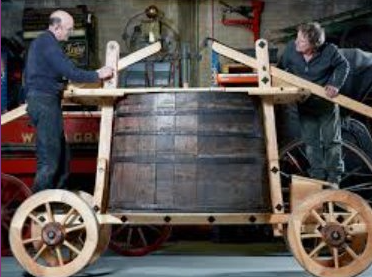 Famous people : KS1 Knowledge Mat
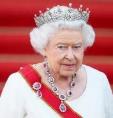 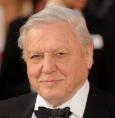 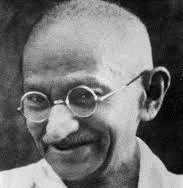 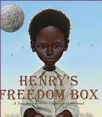 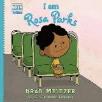 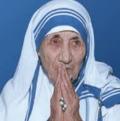 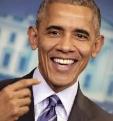 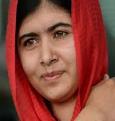 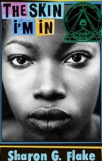 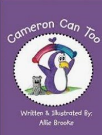